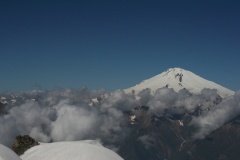 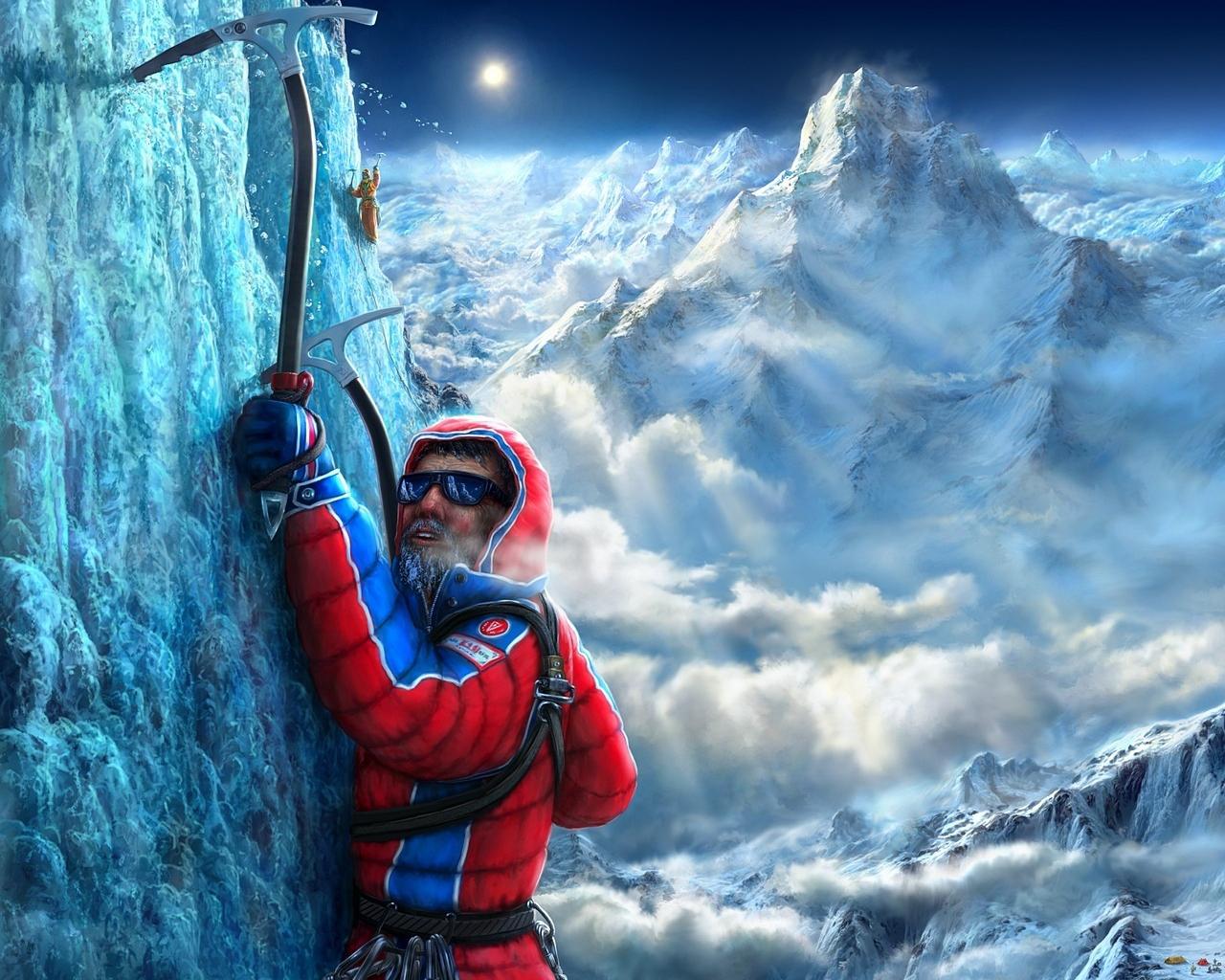 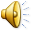 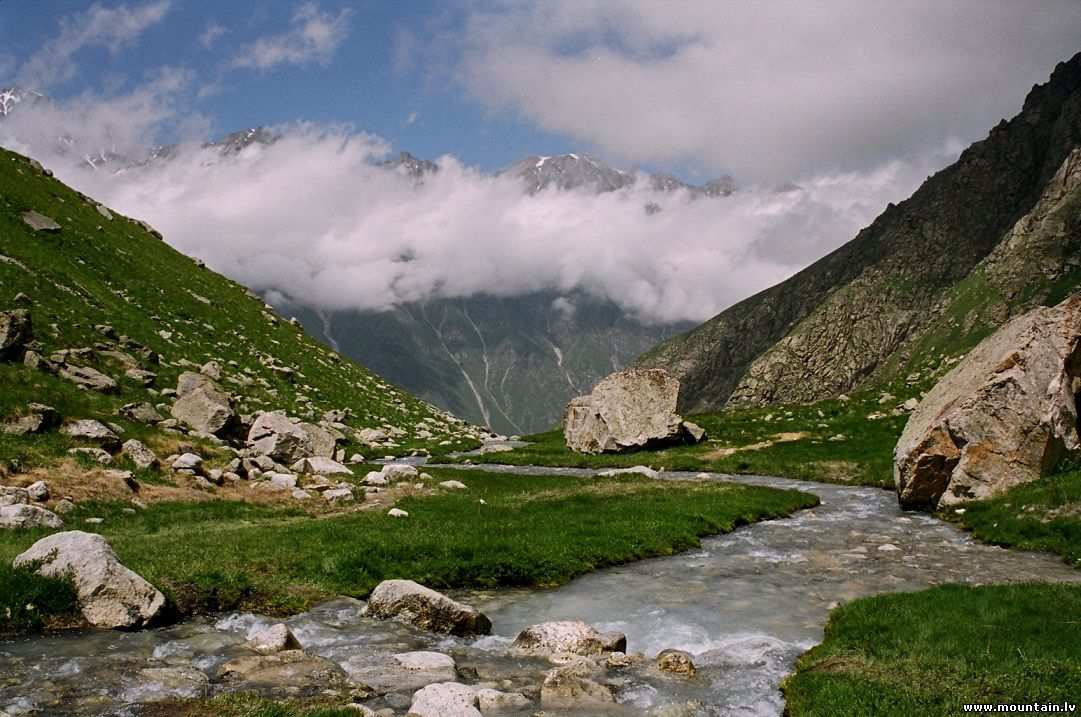 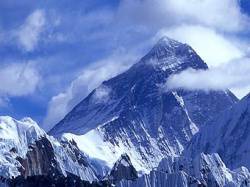 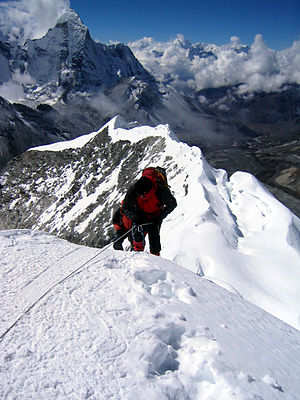 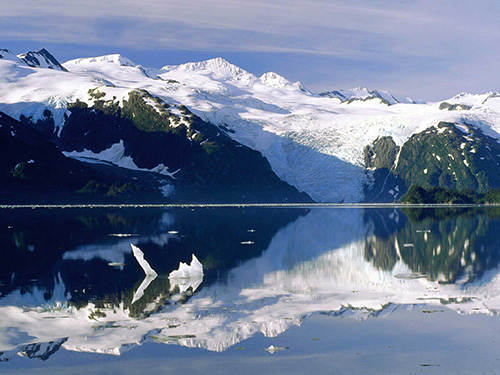 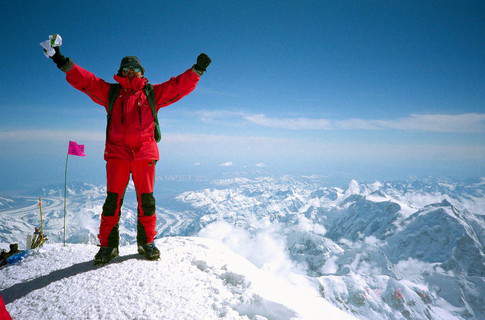 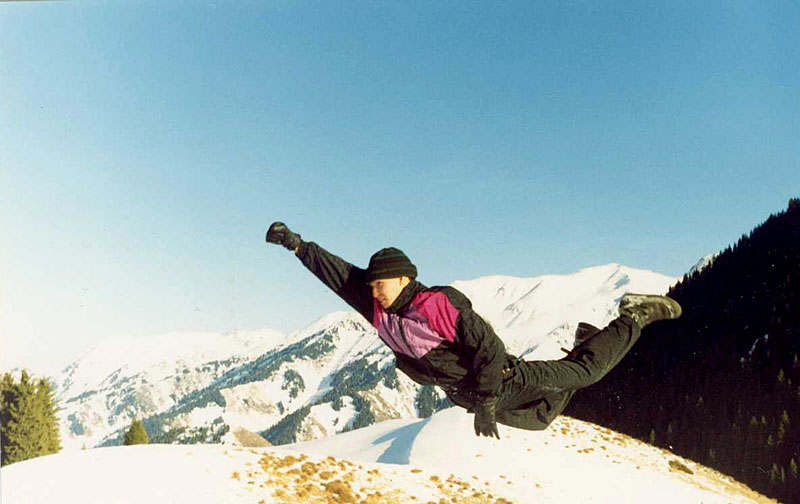 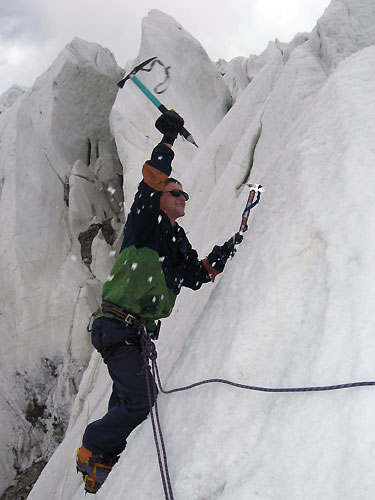 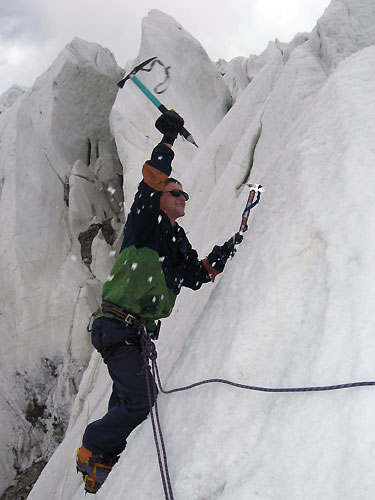 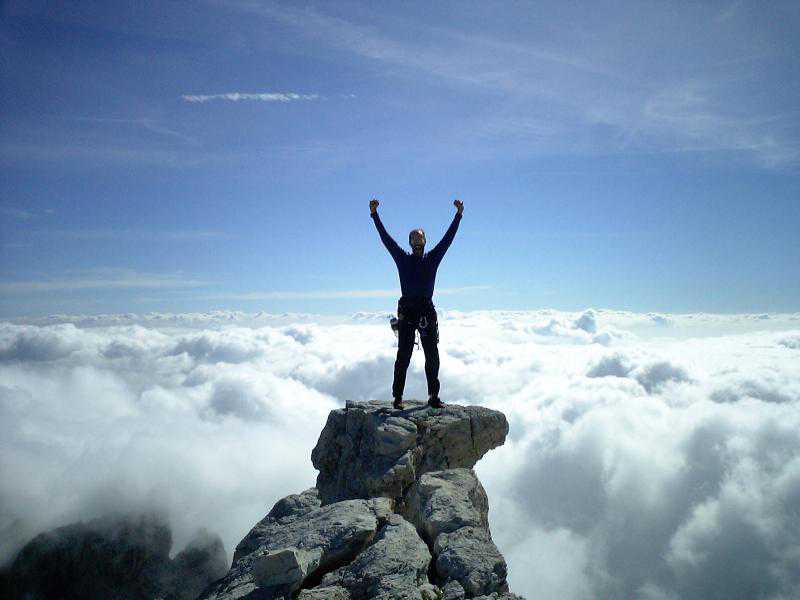 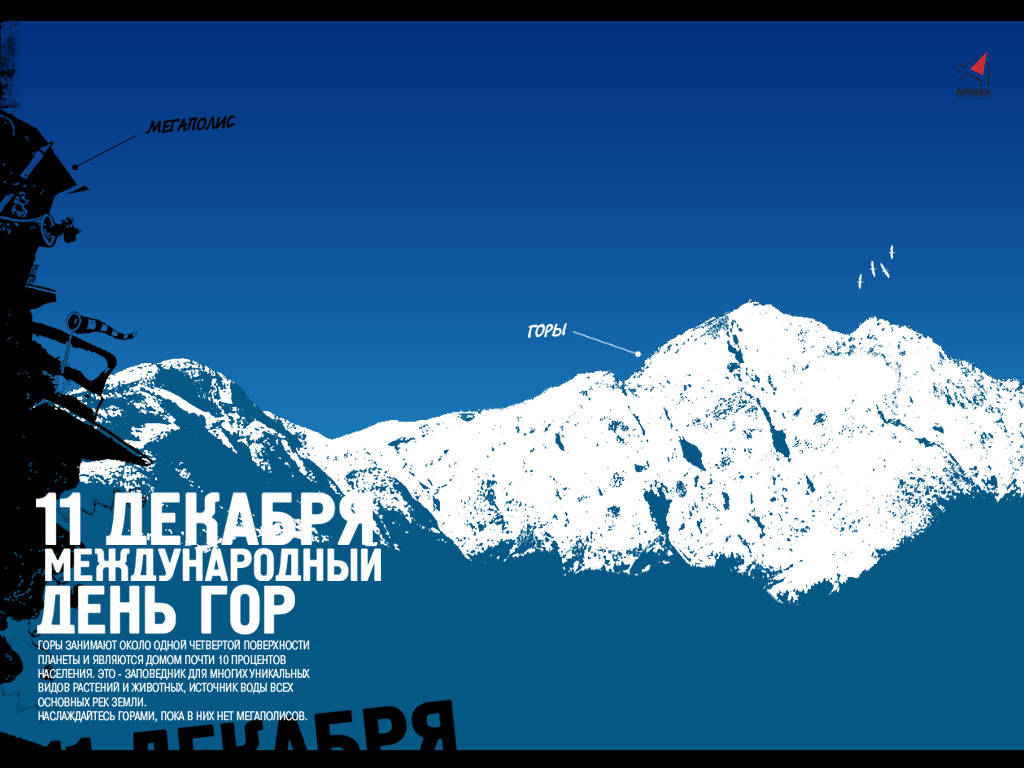 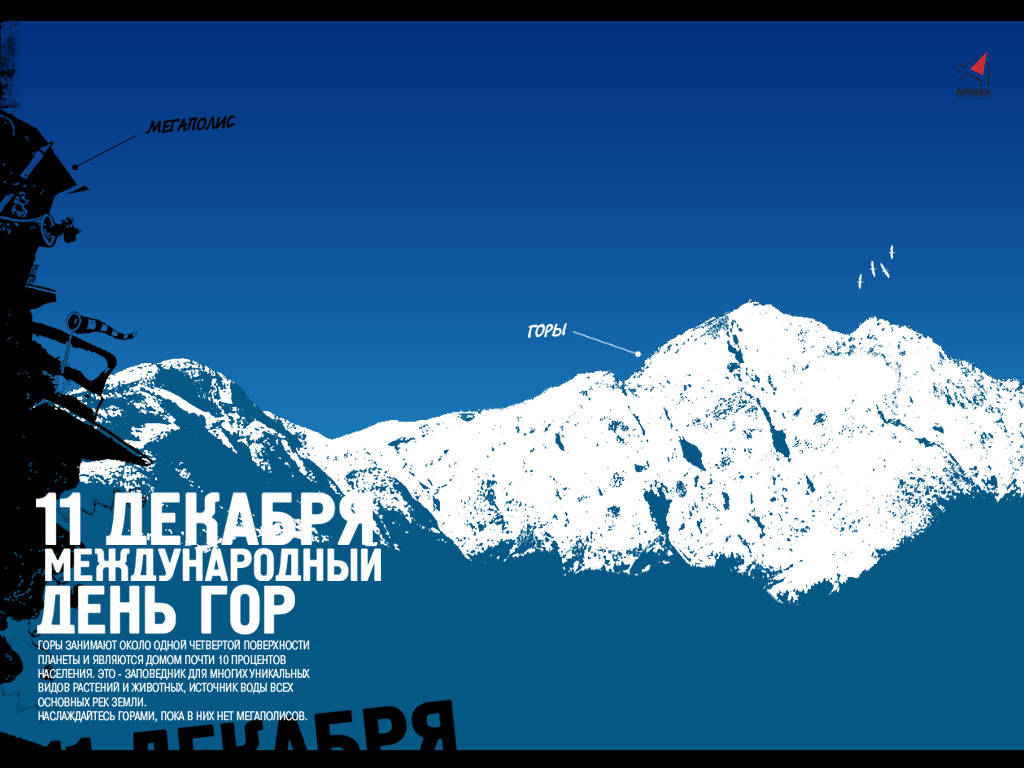 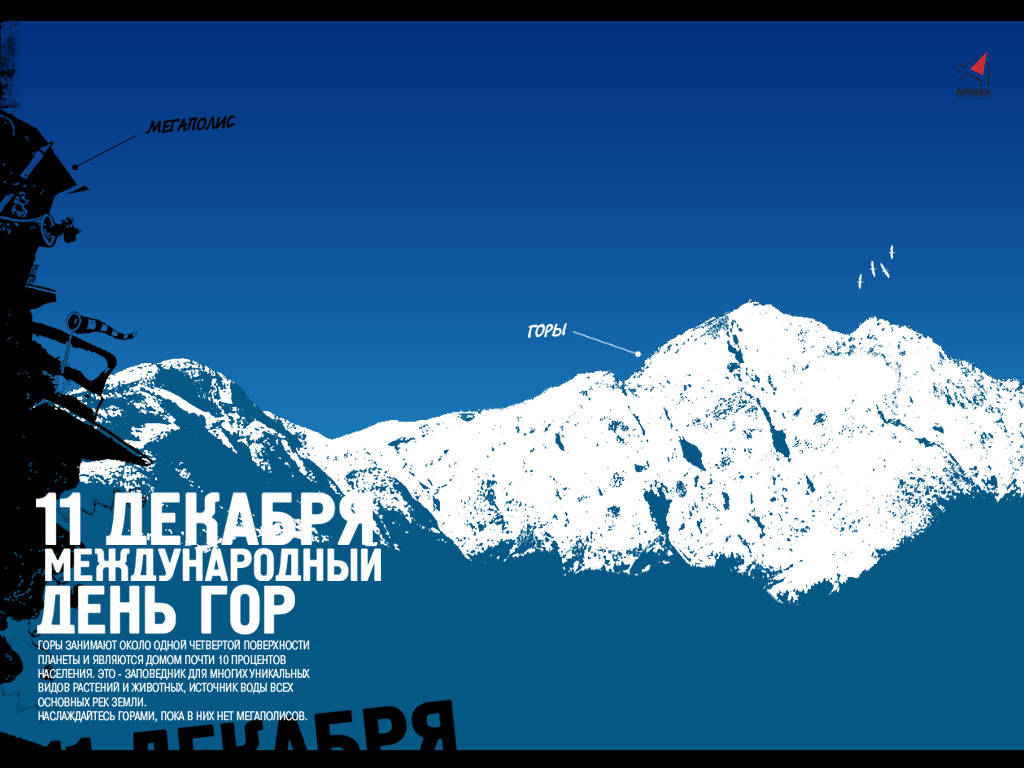 Альпини́зм — вид спорта и активного отдыха[1][2], целью которого является восхождение на вершины гор. Спортивная сущность альпинизма состоит в преодолении препятствий, создаваемых природой (высота, рельеф, погода), на пути к вершине
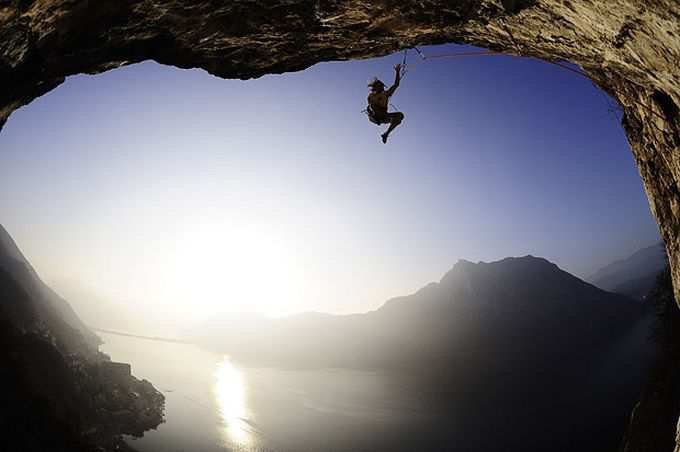 Придумай задания к схеме…
12 чел.
Женщ.
12 чел.
Мужч.
? чел.
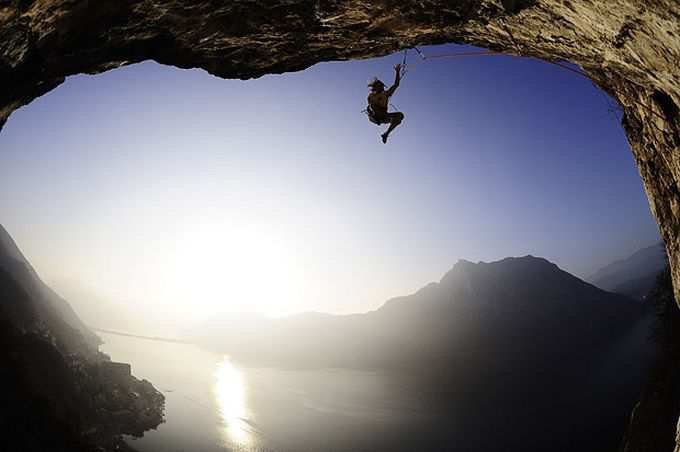 Объясни  решение задачи по действиям
1) 12 + 12 = 24 (чел.) – мужчин
2) 24 + 12 = 36 (чел.) – всего
Ответ. Всего 36 шахтинцев занимаются альпинизмом.
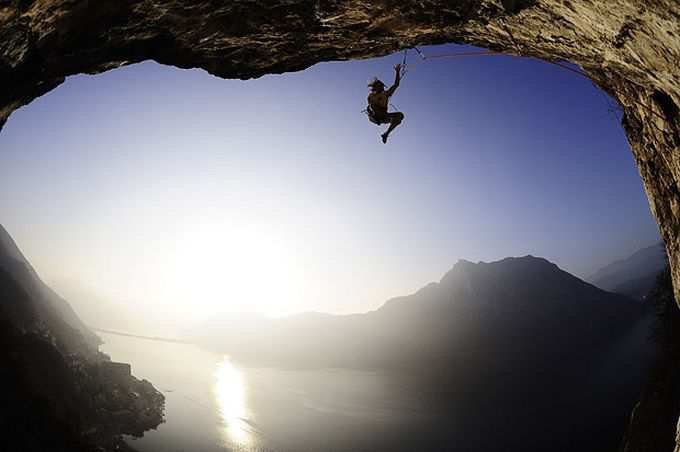 запиши  решение задачи выражением
12 + 12 + 12 = 36
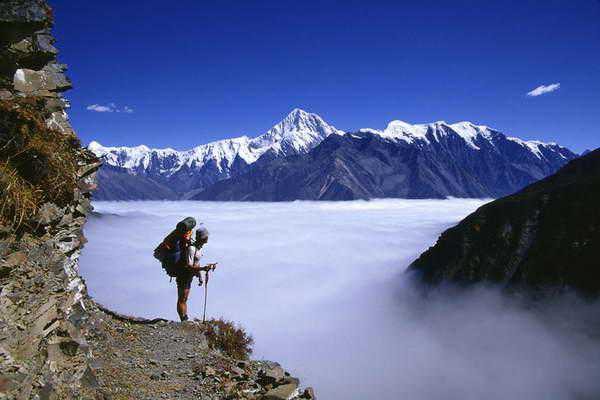 ЛЕДОРУБ – 2 тыс. руб. сколько  нужно ЗАплатить за 9 шт.?
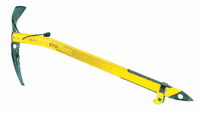 2 + 2 +2 + 2 +2 + 2 +2 + 2 + 2 =
18
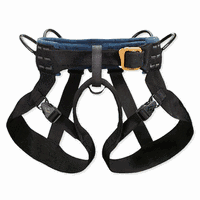 СТРАХОВОЧНАЯ СИСТЕМА – 1 ТЫС. РУБ. СКОЛЬКО НУЖНО ЗАПЛАТИТЬ ЗА 17 ШТ.?
1 + 1 +1 + 1 + 1 + 1 + 1 + 1 + 1 + 
 + 1 + 1 + 1 + 1 + 1 + 1 + 1 + 1
=17
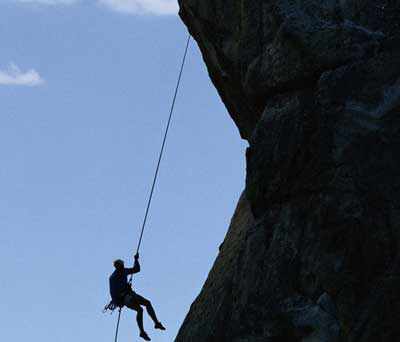 12 + 12 + 12 = 36
2 + 2 +2 + 2 +2 + 2 +2 + 2 + 2 = 18
1 + 1 +1 + 1 + 1 + 1 + 1 + 1 + 1 + 
 + 1 + 1 + 1 + 1 + 1 + 1 + 1 + 1= 17
Сложение одинаковых  чисел - УМНОЖЕНИЕ
12 + 12 + 12 =
12 ∙ 3
2 + 2 +2 + 2 +2 + 2 +2 + 2 + 2 =
2 ∙ 9
1 + 1 +1 + 1 + 1 + 1 + 1 + 1 + 1 + 
 + 1 + 1 + 1 + 1 + 1 + 1 + 1 + 1 = 1 ∙ 17
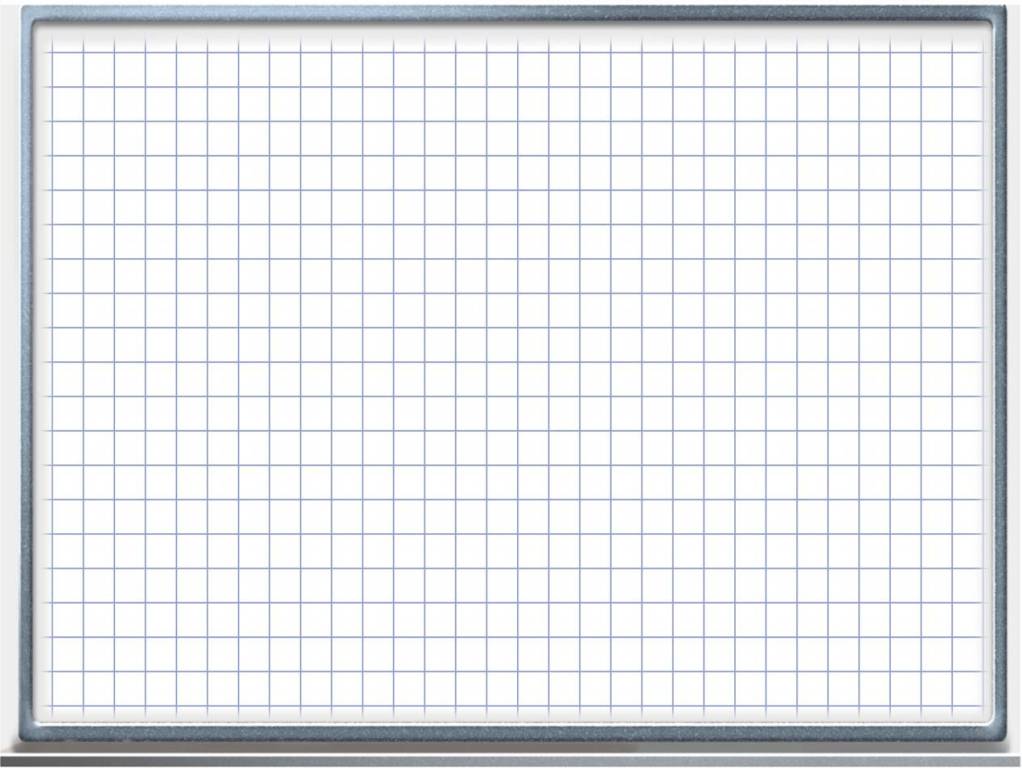 значение
произведения
множитель
множитель
2             5        =      10
произведение
16
РАБОТА В ПАРЕ
Найди лишнее выражение
5 + 5 + 5 + 5
А + А + А + А
3 + 5 + 5 + 3
12 + 12 + 12 + 12
7 + 7 + 7
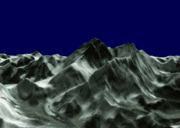 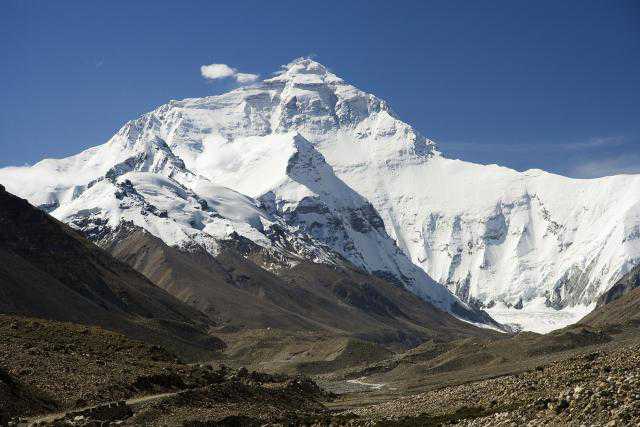 Высочайшая горная вершина на Земле 8,8км
Расположена на границе Китая и Непала. 
На вершине дуют ветра до 200км/ч, температура ночью опускается до -60с. 







Этимология
Джомалунгма в переводе с тибетского "Божественная Мать Жизни". Английское название Эверест было присвоено в честь Джорджа Эвереста, главного геодезиста Индии (с 1830 по 1343 гг), внесшим большой вклад в изучение этой горы.
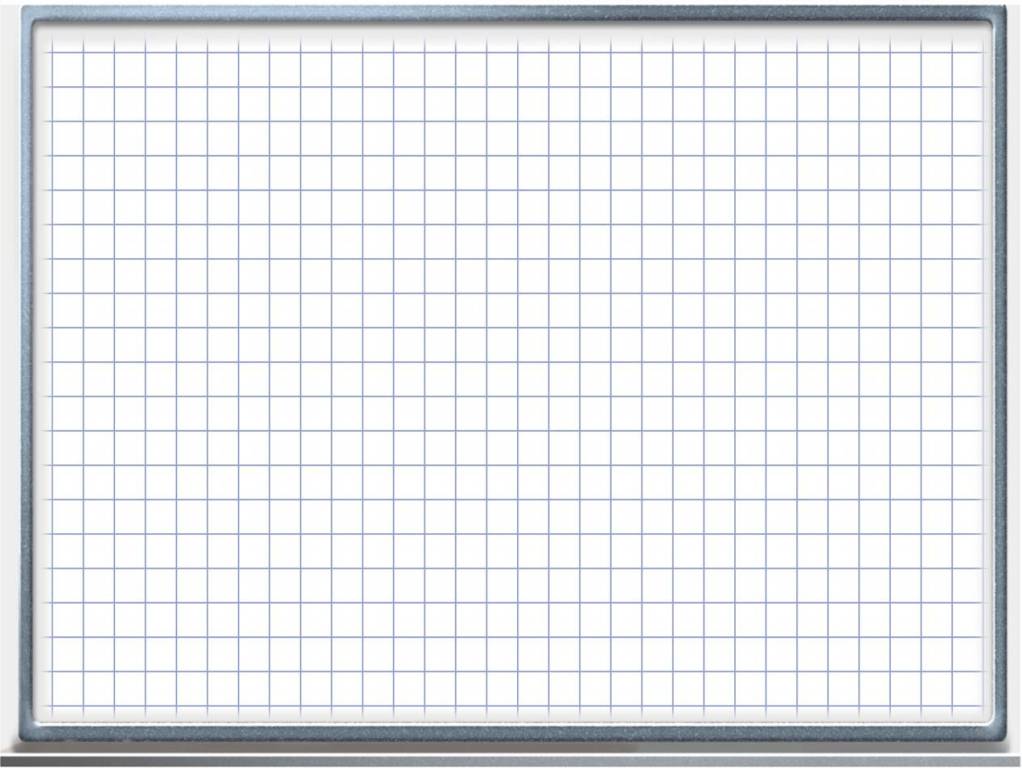 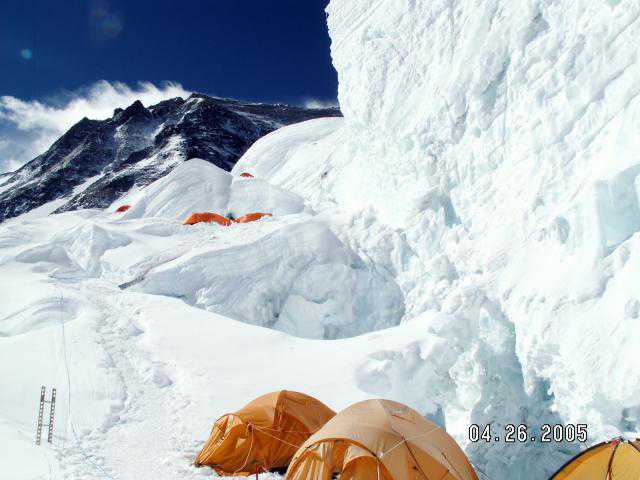 Закрепление изученного
Выпиши суммы, которые  нельзя заменить  только  умножением.
92 + 92 + 92 + 29 + 92
63 + 63 + 63 + 63 + 63 + 63
45 + 45 + 45 + 15 + 54
78 + 76 + 78 + 78
Выбери себе задание

1. Выпиши суммы, которые  нельзя заменить только умножением 
(если хорошо
 усвоил новое)
2.Составь верные равенства и неравенства.
(если отлично
 усвоил новое)
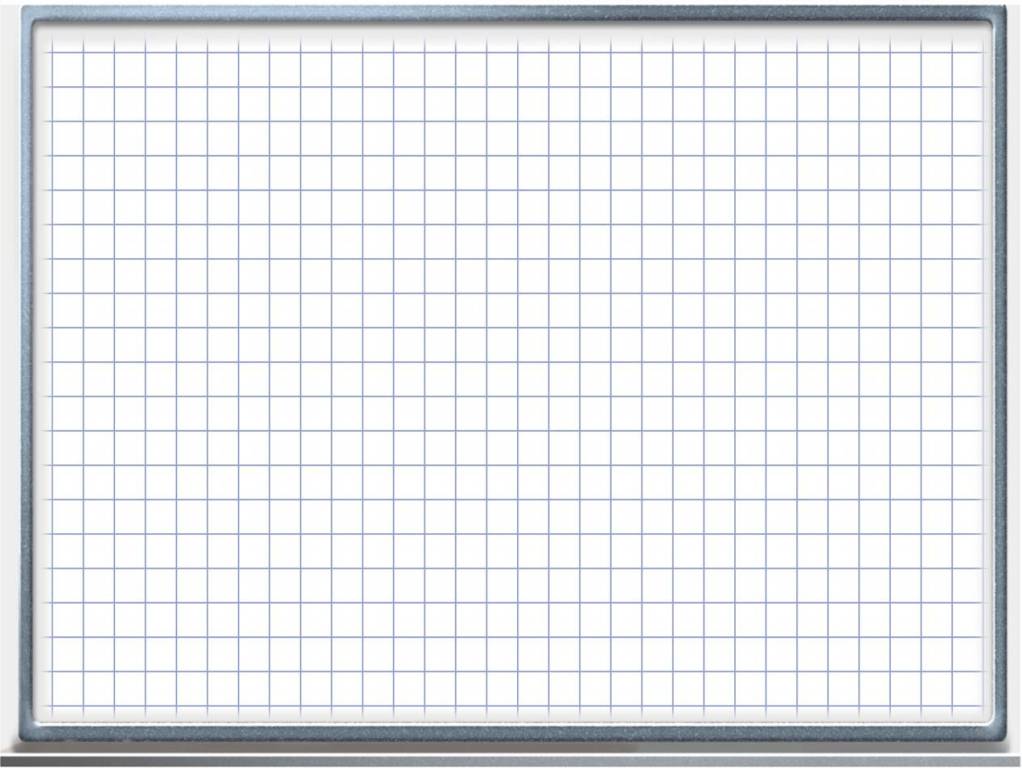 Составь верные равенства и неравенства
39 + 39 *** 39   2
82 + 82 + 82 *** 82   4
57 + 57 + 57 + 57 *** 57   3
0 + 0 + 0 *** 0   3
21
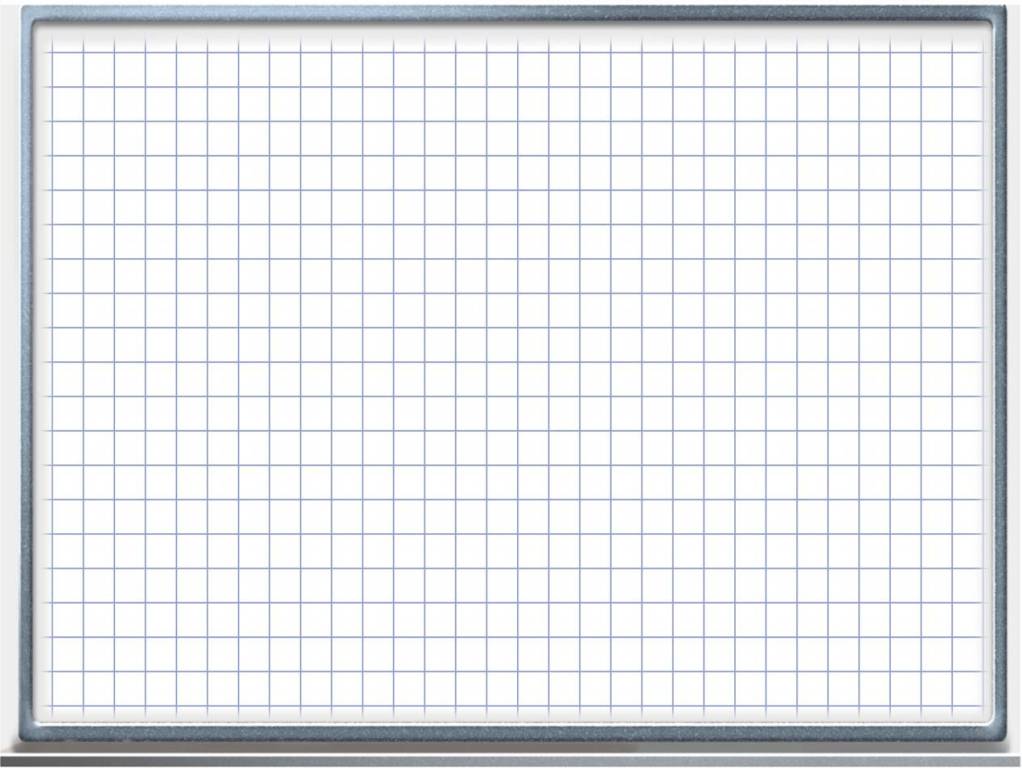 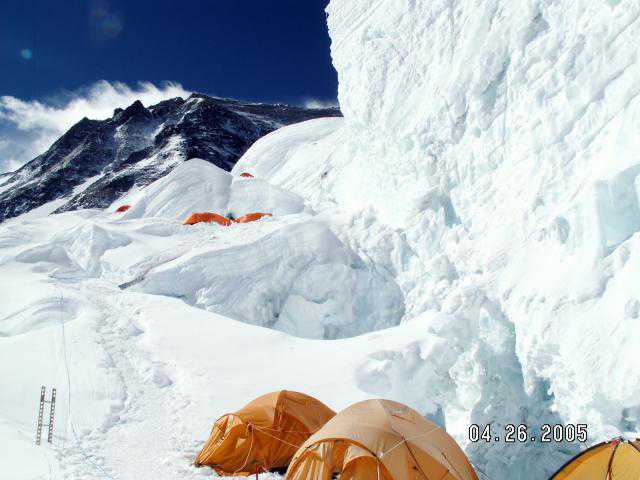 Закрепление изученного
Выпиши суммы, которые  нельзя заменить  только  умножением.
92 + 92 + 92 + 29 + 92
63 + 63 + 63 + 63 + 63 + 63
45 + 45 + 45 + 15 + 54
78 + 76 + 78 + 78
1. Выпиши суммы, которые  нельзя заменить только умножением 
(если хорошо
 усвоил новое)
2.Составь верные равенства и неравенства
(если отлично
 усвоил новое)
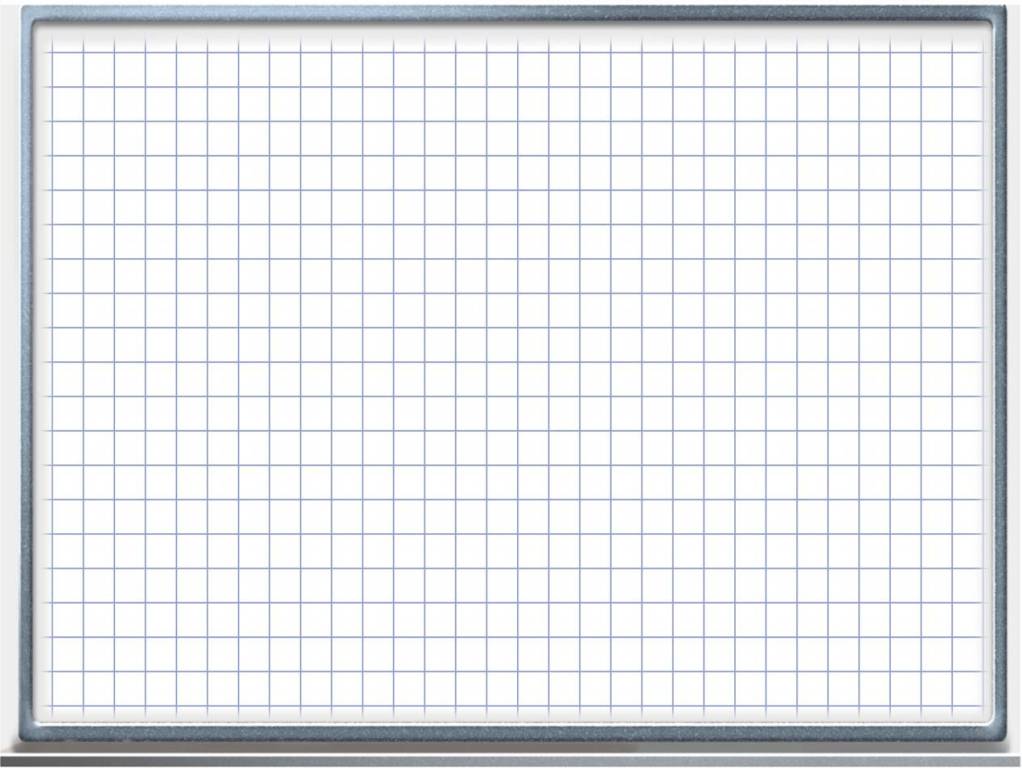 Составь верные равенства и неравенства
39 + 39         39   2
82 + 82 + 82         82   4
57 + 57 + 57 + 57         57   3
0 + 0 + 0         0   3
22
Что нового узнали на уроке?
 Чему учились?
 Кто из вас доволен уроком?
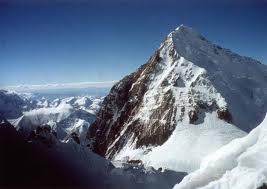 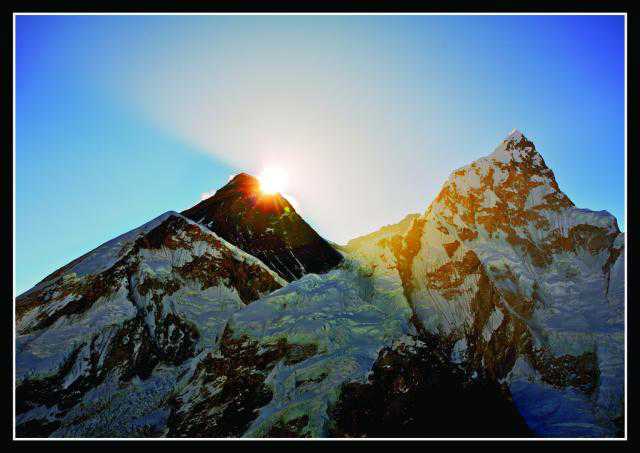 Самооценка.
Домашнее задание.